Pedagogika II.
Mgr. Kateřina Lojdová
lojdova@ped.muni.cz
Obsah kurzu
1. Jaká témata jste probrali v kurzu Pedagogika I?
2. Jaká témata od kurzu Pedagogika II očekáváte?
K úspěšnému ukončení
1) Poster (plakát)

odborný text zpracovaný přehledně na jeden list papíru (doporučený formát A1 nebo A2 – flipchartový list, balící papír), odborné termíny, uvádění zdrojů, přehlednost, srozumitelnost
analyzuje případ a interpretuje skrze min. 2 odborné zdroje
shrnuje základní poznatky k tématu, může mít podobu textu i odrážek
libovolná grafická úprava, obrázky atd.
na komentář zpracovaného posteru bude mít každá skupina 5 minut

2) Písemný test
Zpracování posteru
Analýza a interpretace případu
Zdroj případu: seriál The Wonder Years (Báječná léta), 1988
Interpretace případu: 2 odborné zdroje
Přehled epizod: http://epguides.com/WonderYears/
Dostupnost: 
	www.youtube.com
	56 (díl)    4 (série) -10 (díl v rámci série)   09/Jan/91   The Candidate
The Wonder Years - season 4 - Episode 56 - "The Candidate".avi

http://watchseries.eu/serie/the_wonder_years
Nabídka témat posterů
Dramatická výchova
	8. 2-02 B88502    07/Dec/88 The Wonder Years: Our Miss White
	28. 3-05 B89505    07/Nov/89   On the Spot 

Sexuální výchova
	2. 1-02      B88101    22/Mar/88   Swingers

Adaptace na nové sociální prostředí
	7. 2-01      B88501    30/Nov/88   Heart of Darkness

Protest, aktivismus, hodnoty a angažovanost ve výchově
	16. 2-10      B88510    07/Mar/89   Walk Out

Šikana
	18. 2-12      B88512    28/Mar/89   Fate
Nabídka témat posterů
Záškoláctví, podvádění ve škole
	20     2-14      B88514    18/Apr/89   Brightwing 
	32     3-09      B89510    12/Dec/89 Math Class Squared 

Trávení  volného času, pedagogika volného času
	27     3-04      B89503    31/Oct/89   Mom Wars

Protekce ve školním prostředí
	42     3-19      B89519    17/Apr/90   The Unnatural

Testování, hodnocení, doučování
	43     3-20      B89520    24/Apr/90   Goodbye
Nabídka témat posterů
Kariérní dráha, kariérní rozhodování
	45 3-22      B89522    08/May/90   Daddy's Little Girl
demokracie ve škole, školní volby a parlament
	56     4-10                09/Jan/91   The Candidate


Další možnosti:

Učitel, autorita: Společnost mrtvých básníků (1989)
Hodnoty ve výchově, vliv soc. prostředí: Děti konzumu
http://www.skolni.tv/2010/10/deti-konzumu.html
Předmět pedagogiky
Úvod do disciplíny
výchovné působení výuky
humanizující tendence a kurikulární reforma: rámcový vzdělávací program, školní vzdělávací program
klíčové kompetence žáka
Výchovné působení výuky
Může škola pouze vzdělávat a nikoliv vychovávat?

Funkce školy
socializační
personalizační
kvalifikační

Čím škola „vychovává“?
Normy a pravidla
Osobnost učitele
Skryté kurikulum
Klima školní třídy
Humanismus ve výchově
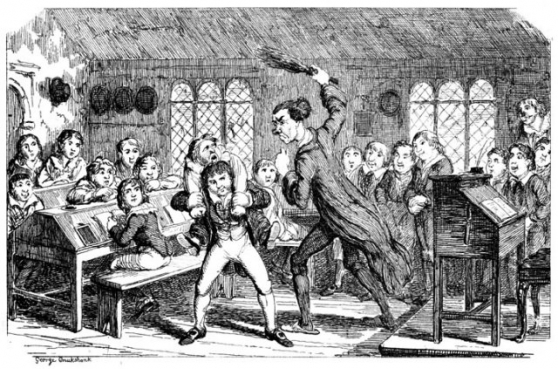 Svoboda
Demokracie
Lidská důstojnost a participace
Sociální 
	spravedlnost
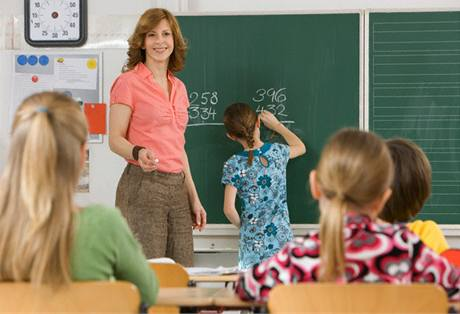 Demokratická komunikace ve třídě
Žák může odpovídat také v sedě
Učitel nechává žákovi dostatek času na odpověď
Žák může odbočit od tématu (otázky) za    předpokladu, že je jeho příspěvek hodnotný
Žák může klást učiteli i třídě otázky
Kurikulární reforma – cesta k humanizaci vzdělávání?
Proč školy vytváří ŠVP?
Legislativní rovina
Pedagogická rovina
Evaluační rovina
Společenská rovina

Jaké jsou přednosti a jaká úskalí nové kurikulární politiky?
Co nového přináší RVP?
Pojetí ZV
Vzdělávací oblasti





Průřezová témata 
Klíčové kompetence
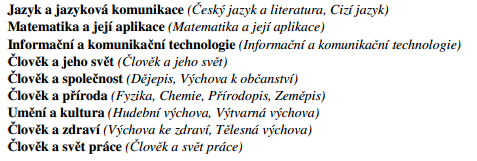 Od vědomostí ke kompetencím
Klíčové kompetence představují souhrn vědomostí, dovedností, schopností, postojů a hodnot důležitých pro osobní rozvoj a uplatnění každého člena společnosti. 
V etapě základního vzdělávání jsou to: 
	kompetence k učení
	kompetence k řešení problémů
	kompetence komunikativní
	kompetence sociální a personální
	kompetence občanské
	kompetence pracovní
Mohou kompetence nahradit vědomosti?
Otázky k lekci
Vysvětlete pojem kurikulární reforma.
Jaký je vztah mezi RVP a ŠVP?
Co jsou klíčové kompetence?  
Uveďte a charakterizujte alespoň 4 klíčové kompetence definované RVP.